Urbanization, food systems, and the diet transformation in developing countries:What do we know, and what do we need to know?
David Tschirley
Keynote Address for “Hungry Cities: The Global Revolution in Food Systems”
Sponsored by the ILSI Research Foundation
La Jolla, CA, 23 January, 2017
Background
Extensive analysis of household expenditure data sets across Africa and Asia
Processed foods inventories
“Stacked surveys” of rapidly growing value chains
30 years of fieldwork in Africa and Asia
A focus on linking rural and urban, not just on urban needs
What do we know?
#1: Diets are transforming in three ways
Food is becoming more purchased
About 50% of food in rural areas of Africa (by value) is purchased
60% to 70% in Asia
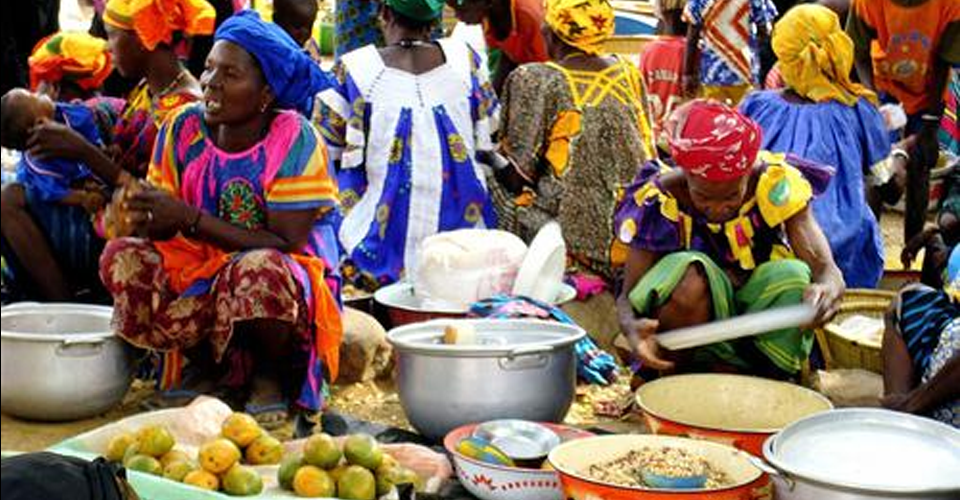 #1: Diets are transforming in three ways
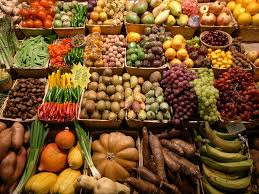 Food is becoming more perishable
meats, dairy, fresh produce (especially fruit and new vegetables)
Non-cereals are 50% to 70% of diets in value terms
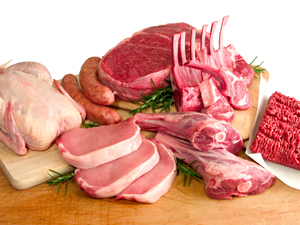 #1: Diets are transforming in three ways
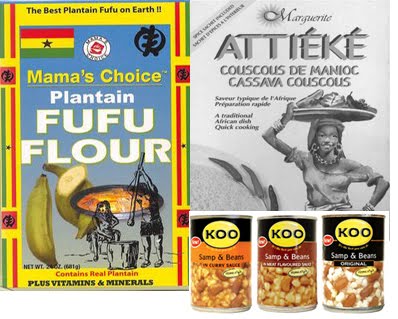 Food is becoming more processed and prepared
50% to 65% of all food is now processed
70% to 80% of purchased food
Food away from home exceeds 15% of food expenditure in some countries of ESA 
and is growing everywhere more rapidly than any other category
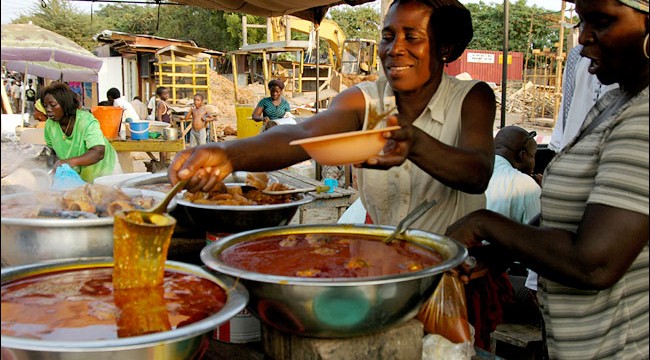 Every one of these transformations means the post-farm segment of the agrifood system is becoming ever more important
#2: The transformation is not JUST AN urban middle class STORY
The transformation is broad
In rural and urban areas 
Across Africa and Asia
Across the income distribution (not just the middle- and upper classes)
Categorization scheme used in LSMS data
Kernel regression results on purchased food budget shares,
additionally weighted by population across 5 countries of ESA
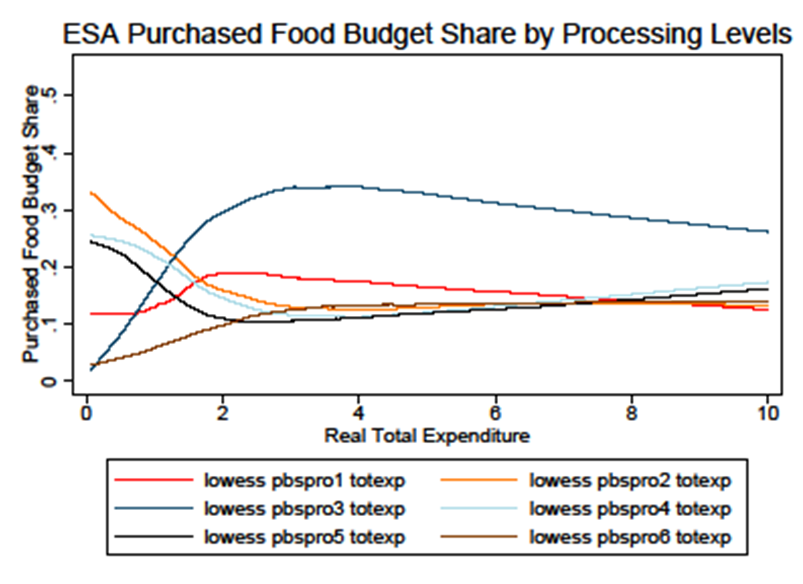 Unprocessed non-perishable
Low processed non-perishable
High processed non-perishable
Unprocessed perishable
High processed perishable
Low processed perishable
Source: Author calculations from LSMS data sets
Kernel regression results on purchased food budget shares,
additionally weighted by population across 5 countries of ESA
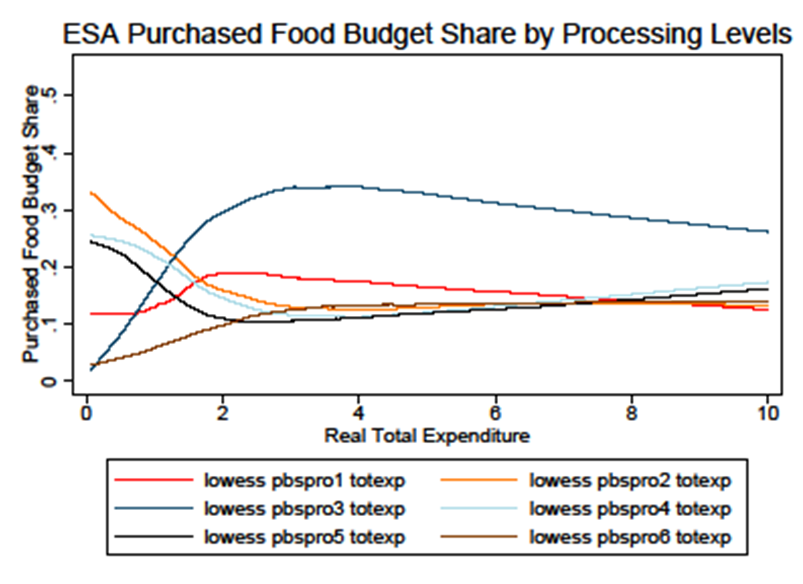 Unprocessed non-perishable
Low processed non-perishable
High processed non-perishable
Unprocessed perishable
High processed perishable
Low processed perishable
Source: Author calculations from LSMS data sets
Kernel regression results on purchased food budget shares,
additionally weighted by population across 5 countries of ESA
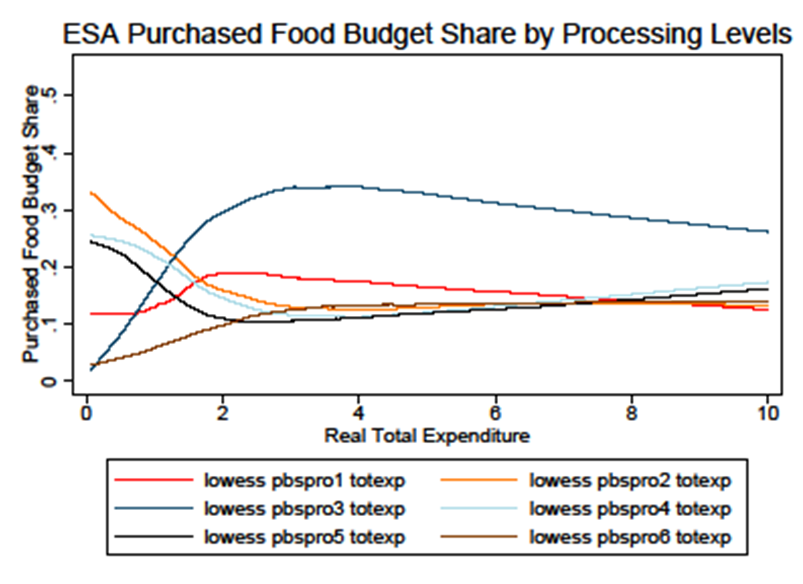 Unprocessed non-perishable
Low processed non-perishable
High processed non-perishable
Unprocessed perishable
High processed perishable
Low processed perishable
Source: Author calculations from LSMS data sets
Kernel regression results on purchased food budget shares,
additionally weighted by population across 5 countries of ESA
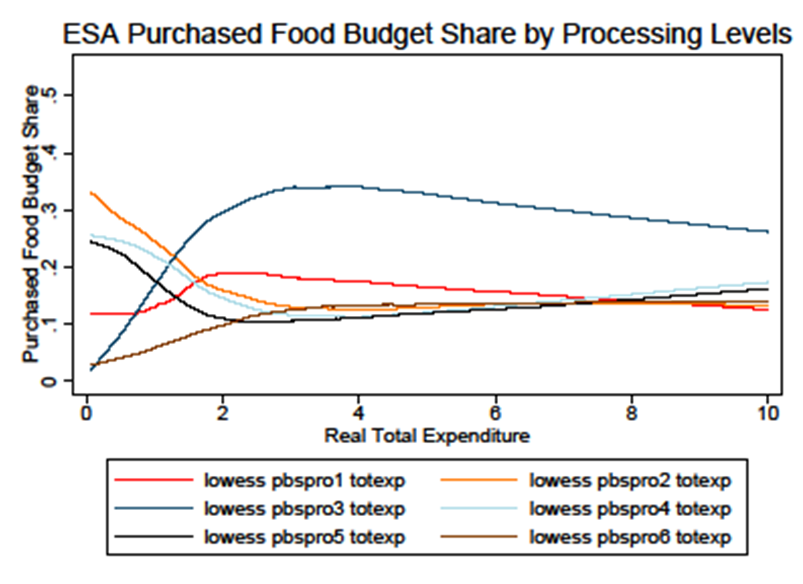 Unprocessed non-perishable
Low processed non-perishable
High processed non-perishable
Unprocessed perishable
High processed perishable
Low processed perishable
Source: Author calculations from LSMS data sets
Kernel regression results on purchased food budget shares,
additionally weighted by population across 5 countries of ESA
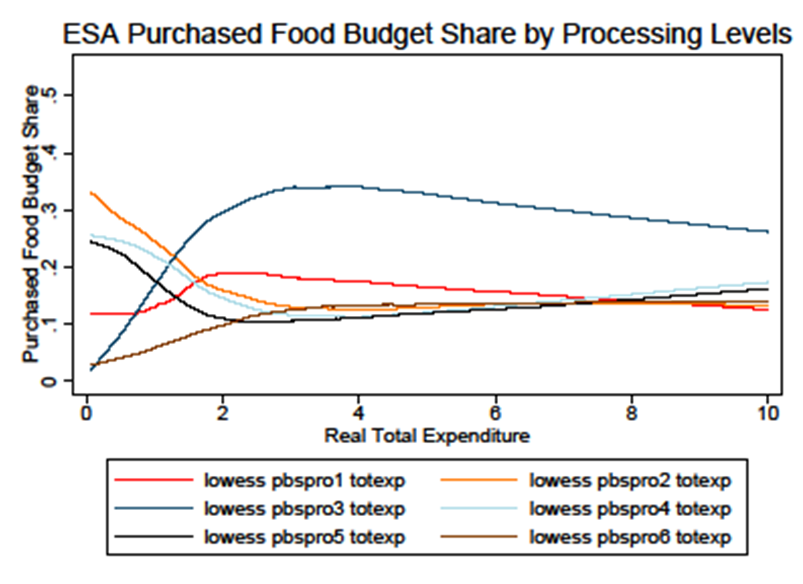 Dramatic diet change has already occurred by the time a household rises up to the international poverty line
Unprocessed non-perishable
Low processed non-perishable
High processed non-perishable
Unprocessed perishable
High processed perishable
Low processed perishable
Source: Author calculations from LSMS data sets
Kernel regression results on purchased food budget shares,
additionally weighted by population across 5 countries of ESA
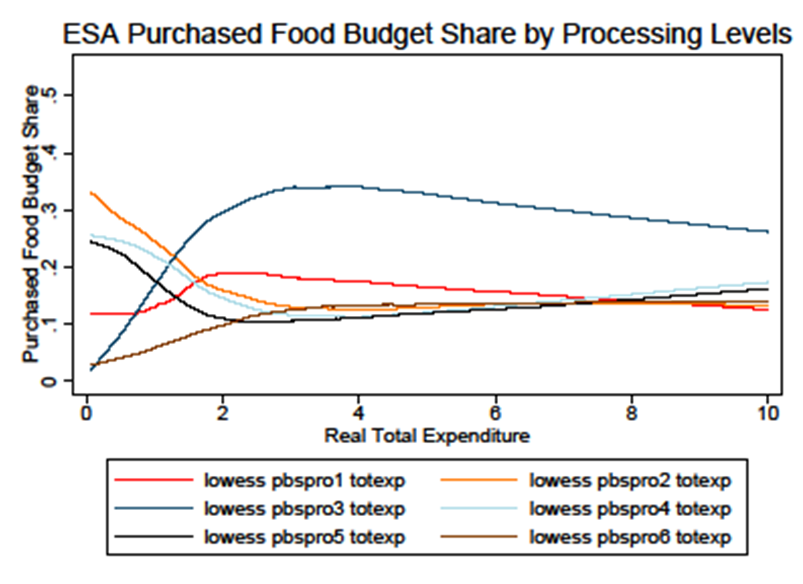 So there is enormous pressure on the agrifood system, NOW, to respond
Unprocessed non-perishable
Low processed non-perishable
High processed non-perishable
Unprocessed perishable
High processed perishable
Low processed perishable
Source: Author calculations from LSMS data sets
#3: Urban demand is driving the transformation
Urban demand now over 50% of all food demand through markets in East and Southern Africa
The least urbanized area of the continent
Up to 70% and 80% elsewhere
Very rapid growth
3% to 4% growth in urban populations PLUS …
2% to 5% growth in per capita incomes …
means explosive growth in urban demand through markets
Up to 8x over 30 years
#3: Urban demand is driving the transformation
Urban demand now over 50% of all food demand through markets in East and Southern Africa
the least urbanized area of the continent
Up to 70% and 80% elsewhere
Very rapid growth
3% to 4% growth in urban populations PLUS …
2% to 5% growth in per capita incomes …
means explosive growth in urban demand through markets
Up to 8x over 30 years
#3: Urban demand is driving the transformation
Especially secondary and tertiary cities
About 60% of urban population, growing rapidly
A chance to “get it right” in urban areas with little marketing infrastructure
#4: Local demand and supply dominate
About 90% of all food is from local production 
And reliance on imports is not systematically rising, even in Africa
#4: Local demand and supply dominate
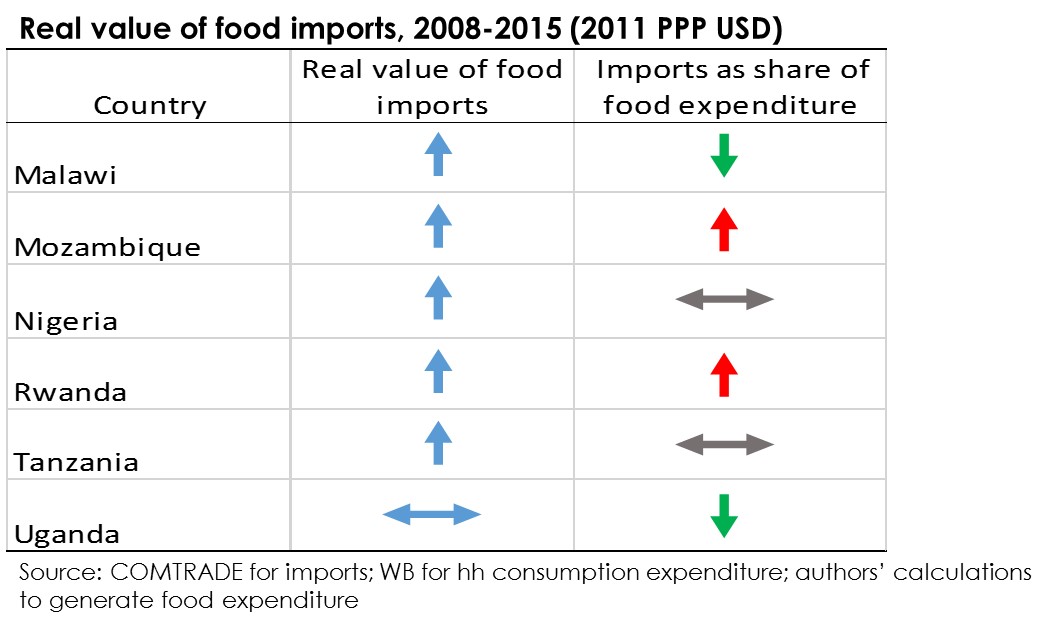 #4: Local demand and supply dominate
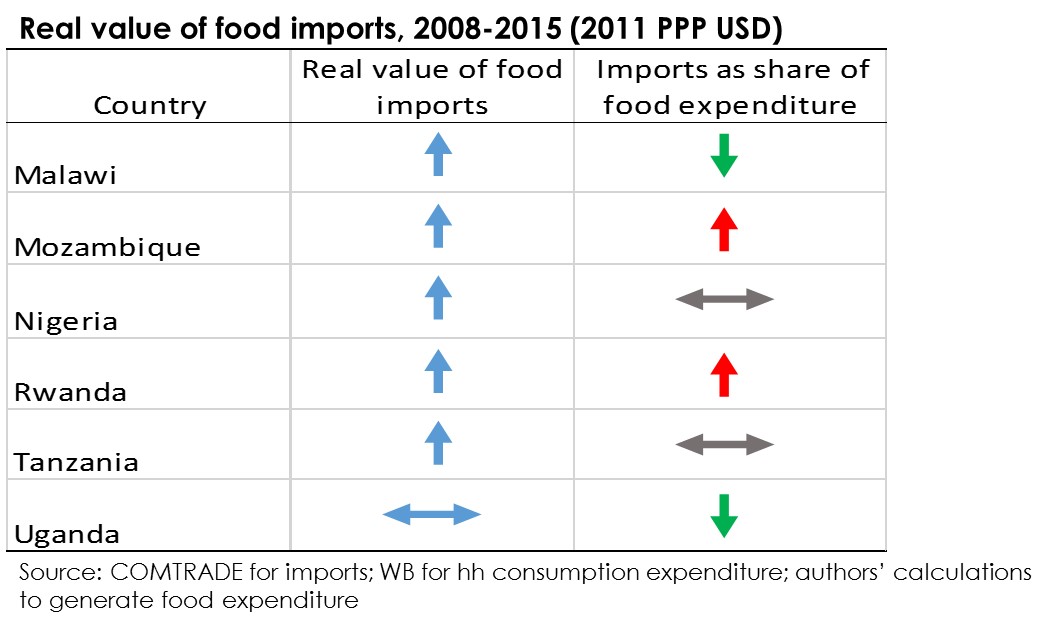 #4: Local demand and supply dominate
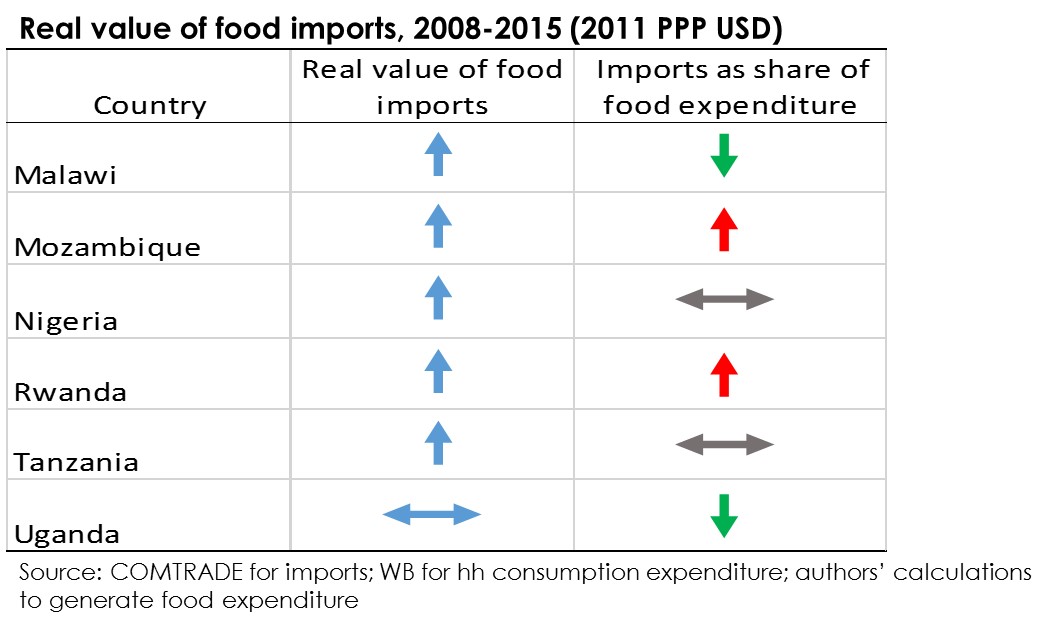 #4: Local demand and supply dominate
In urban East and Southern Africa, the import share in the diet does not rise with income
Import shares do rise with income in rural areas …
And they are higher in urban- than in rural areas
But both appear to be driven by the move to purchased food, not by income per se
Contrary to conventional wisdom, many countries in Africa are “holding their own” in meeting their food needs, and rising incomes per se should not change this
#5: Flow of food bi- and even tri-directional
Rural-urban
What we’ve always known
But now more than ever, linking to urban demand is central to rural growth and poverty alleviation
Urban-rural
Flow of processed foods out to small towns and rural areas
Might this change with more distributed energy generation (solar)?
Rural-rural
e.g. oilseed processing concentrated in areas around production, then flows to other rural areas
#6: Cities are not adequately prepared
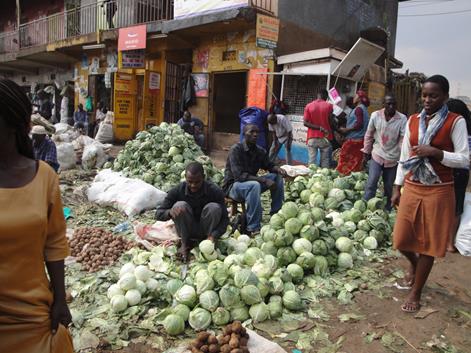 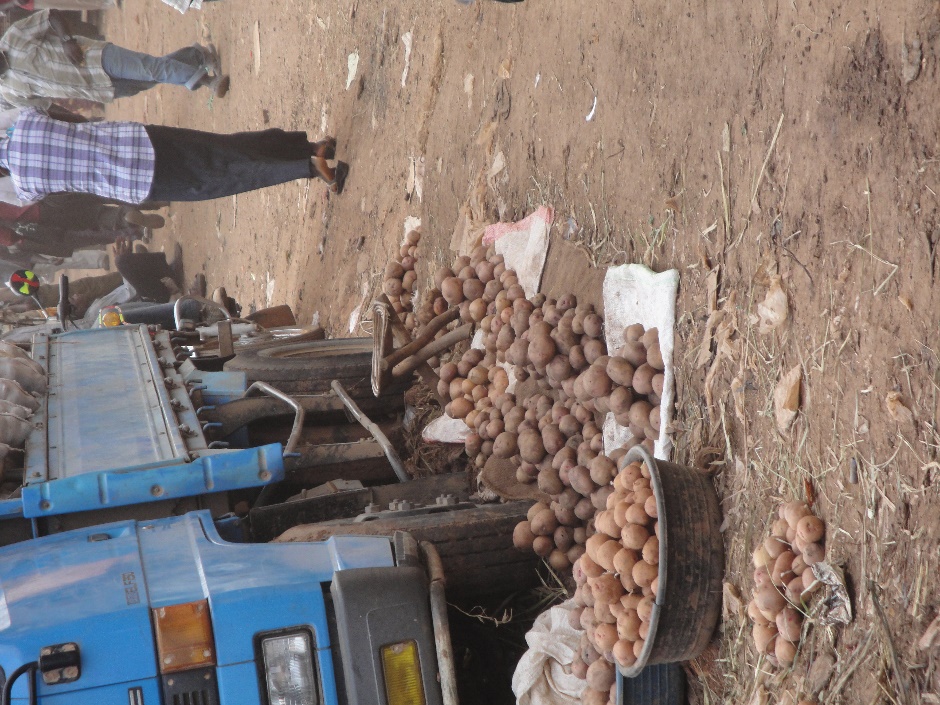 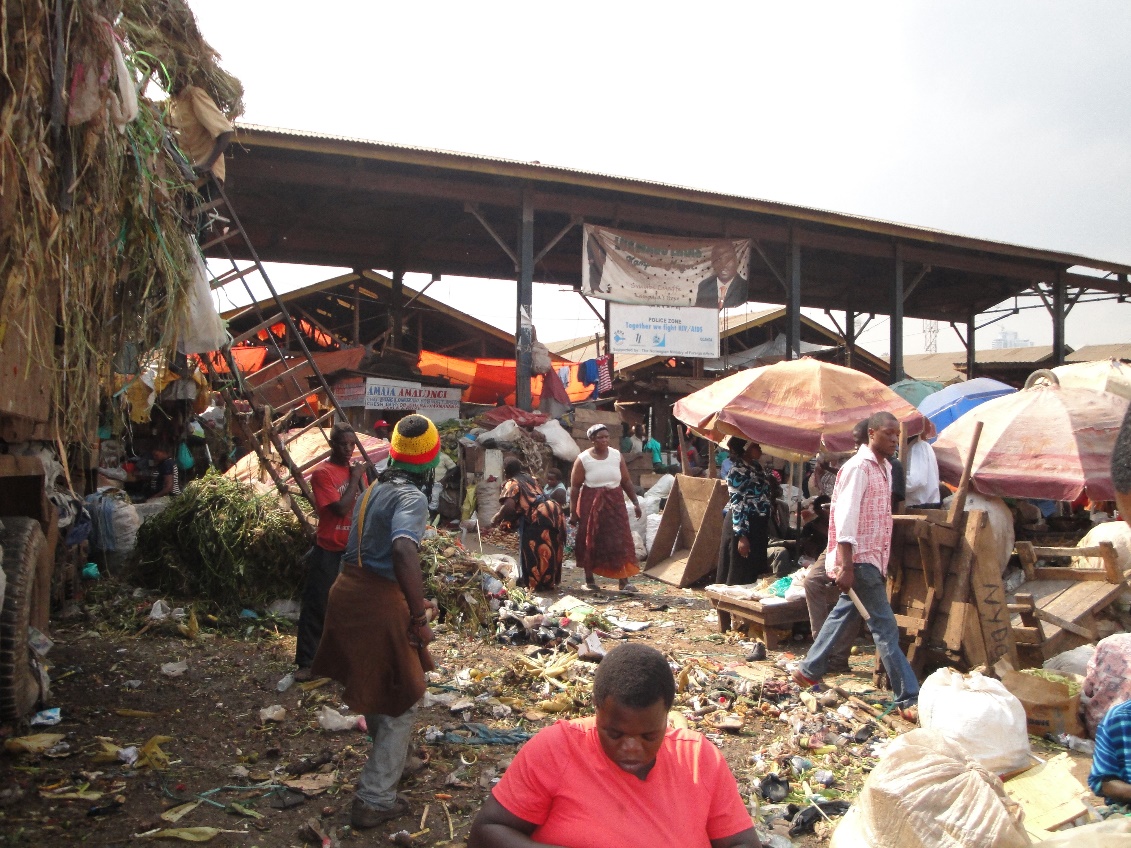 #6: Cities are not adequately prepared
10 Asian cities and 11 of SSA have signed the Milan Urban Food Pact
But very little investment (certainly in SSA)
Unsuccessful attempts (Nairobi)
Appalling conditions (at least in Africa)
Outmoded models for investment and management in urban marketing infrastructure
Food not being integrated into urban planning
Africa and Asia
#6: Cities are not adequately prepared
In Africa, the supermarket revolution is obvious, but very young
Supermarket sales need to rise by more than 5% per year just to MAINTAIN their SMALL market share!

Private investment cannot be expected to solve the dramatic inadequacy of urban marketing infrastructure in the short- to medium-term
Three broad implications
Implications
Massive agribusiness opportunities
Who’s going to capture the growth?
Imports, or local farmers and processors?
If local: large, medium, or small?
Massive challenge for cities
Need for new physical infrastructure
New ownership and management models
Increasing importance of food quality and safety
What we need to know
(an incomplete list!)
#1: Who is responding to the opportunities?
What is the level, structure, and spatial distribution of the local agribusiness response?
Major implications for level and location of employment 
Among Tanzanian millers: 
smallest 20% of grain millers employ 15x more labor per unit output
Next smallest employ 6x as many
#1: Who is responding to the opportunities?
What’s the role of smallholder farmers in the emerging supply chains?
Are more effective linkages emerging, or will they be by-passed?
… as they largely are by the rapidly growing but still small supermarket sector
#2: How rapidly are supermarkets taking over market share?
Currently low in Africa and S Asia, higher in E and SE Asia
The sector can grow very rapidly in total sales while growing very slowly in market share
Continuing role, for a long time, for the so-called traditional marketing system
#3: ARE SMEs bad for safety and quality?
How does nutritional quality and food safety vary by:
Imported vs. local products ?
Firm size among locals?
Some concerned that SMEs are a major problem for food safety
Sets up a potential major conundrum: 
how to promote greater employment growth in agrifood system while safeguarding food quality and safety?
#4: What are the obesogenic foods and how are they reaching consumers?
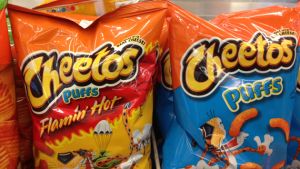 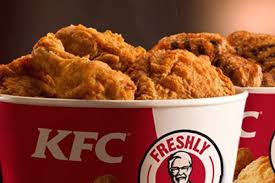 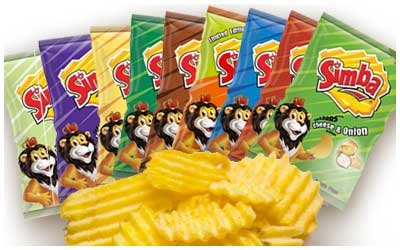 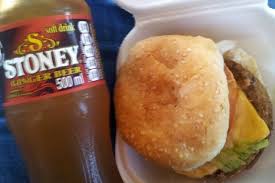 We may be accustomed to thinking about the 
degradation of developing country diets as a product only of FDI, and packaged foods
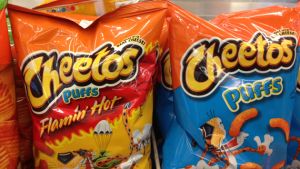 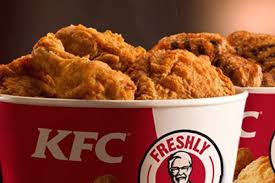 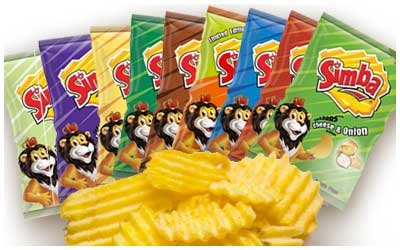 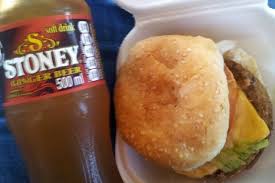 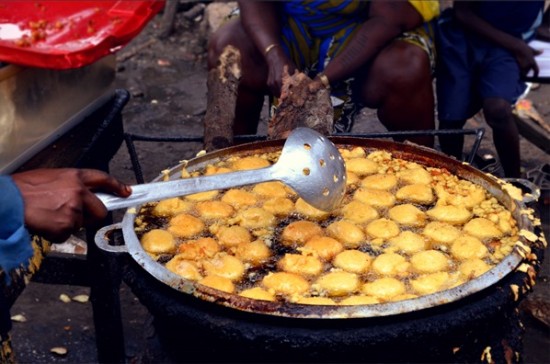 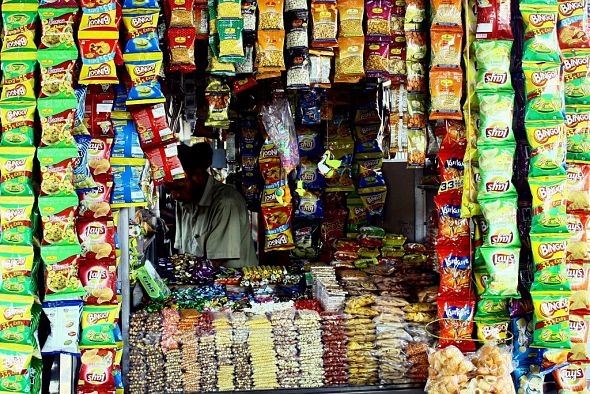 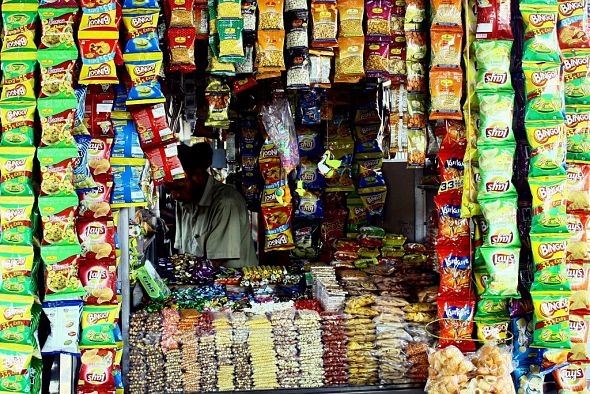 Traditional prepared foods, and traditional market outlets, can be major elements of this problem
#5: How can we foster competitive response by local smes?
The role of credible public grades and standards for quality and safety
Piggybacking by the small guys
Lots of agencies to promote small industry but have been marginally effective
Scalable renewable energy?
Cooperative wholesaling models?
It’s probably about slowing consolidation, not stopping it
#6: How can we help (African?) cities break out of their dysfunctional approach to urban food marketing?
New models of ownership and management
Integrating food into urban planning
Modifying the food environment to promote healthy food choices
Must deal with the political economy problem
Questions?